De acordo com o documentário apresentado em aula pelo professor Marcos Sorrentino, foi feita a proposta de montar um modelo de plantio para aplicar as técnicas descobertas sobre interação de indivíduos arbóreos demonstradas de maneira ilustrativa no vídeo;

Basicamente o modelo irá se pautar em um suporte dado por indivíduos já bem formados, quanto questão nutricional e interações de fungos que já estão fixados nas raízes dos indivíduos maiores;

Quanto ao solo a constante presença de árvores favorece manter sua estrutura e a vida nele presente;

O uso de outras espécies não arbóreas não foi comentado porém ajudam na estruturação do solo e para uma renda inicial na implantação.
: Ano de corte
: Ano de Implantação
҉ : pode-se utilizar de alguma cultura anual para fim de ocupar a área enquanto não se inicia o plantio
1 Ano
4 Anos
6 Anos
Ecalipto
Auxílio Nutricional
3 Anos
6 Anos
1 Ano
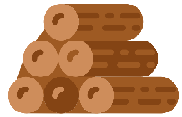 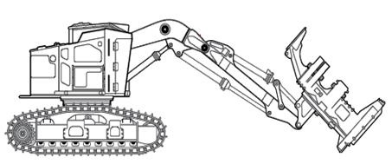 Auxílio Nutricional
Auxílio Nutricional
5 Ano
1 Anos
3 Anos
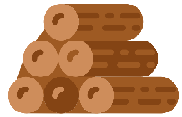 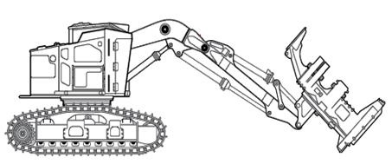 Auxílio Nutricional
(Retorno ao ciclo permanente inicial)
1 Ano
4 Anos
6 Anos
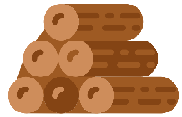 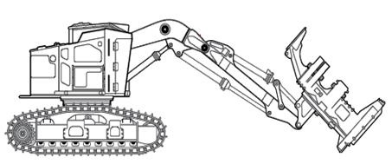 Auxílio Nutricional
Considerações finais
O modelo pode varias dependendo da espécie que for utilizada;
Pode-se pensar em manejos de longo prazo em algumas linhas do talhão sendo elas “permanentes” e utilizadas para serraria após colheita e como banco nutricional de desenvolvimento das mais novas;
Pode haver também o plantio entre linhas de outras culturas, mesmo após a implantação dos indivíduos arbóreos.